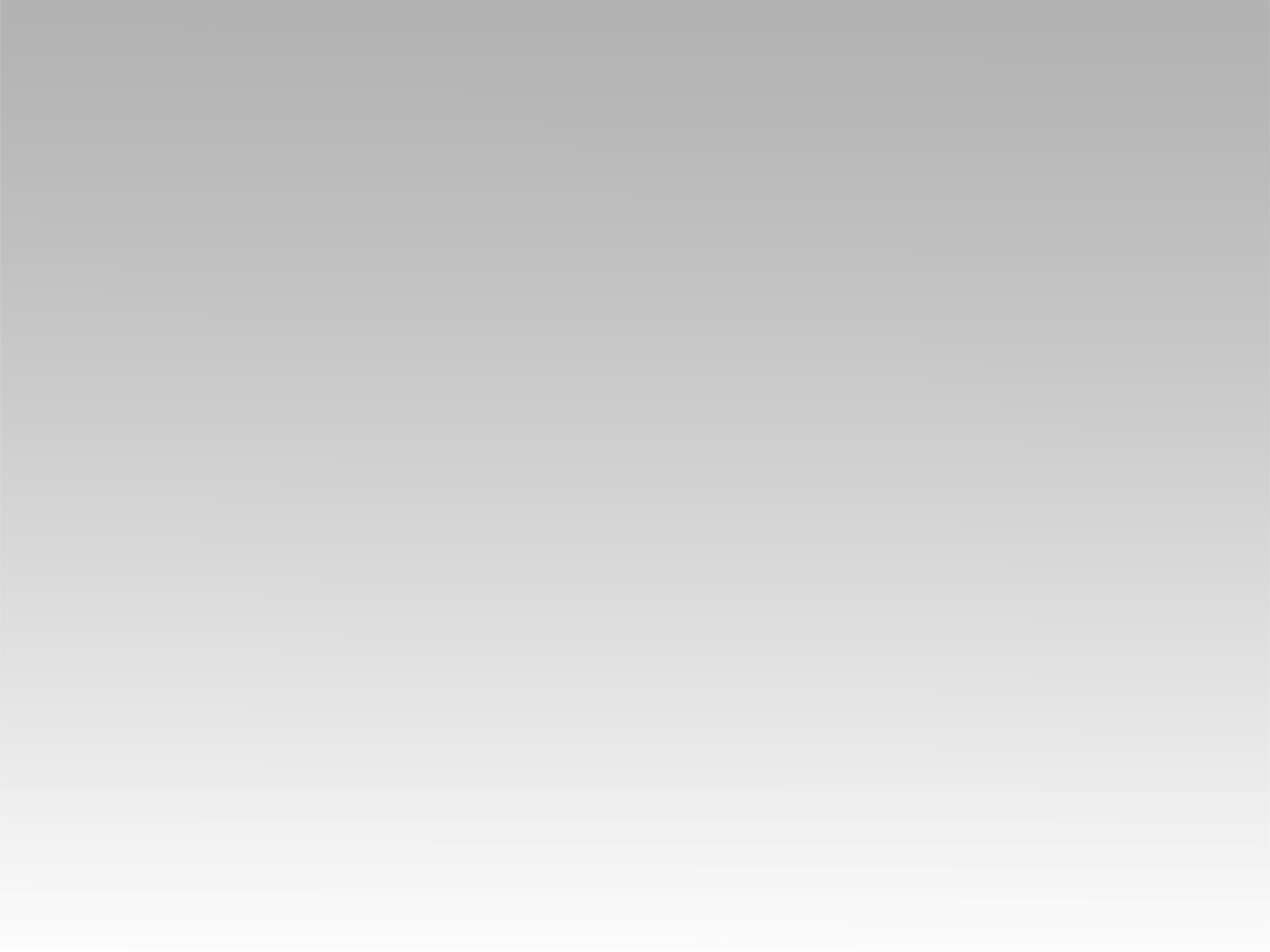 تـرنيــمة
قالولي عن يسوع
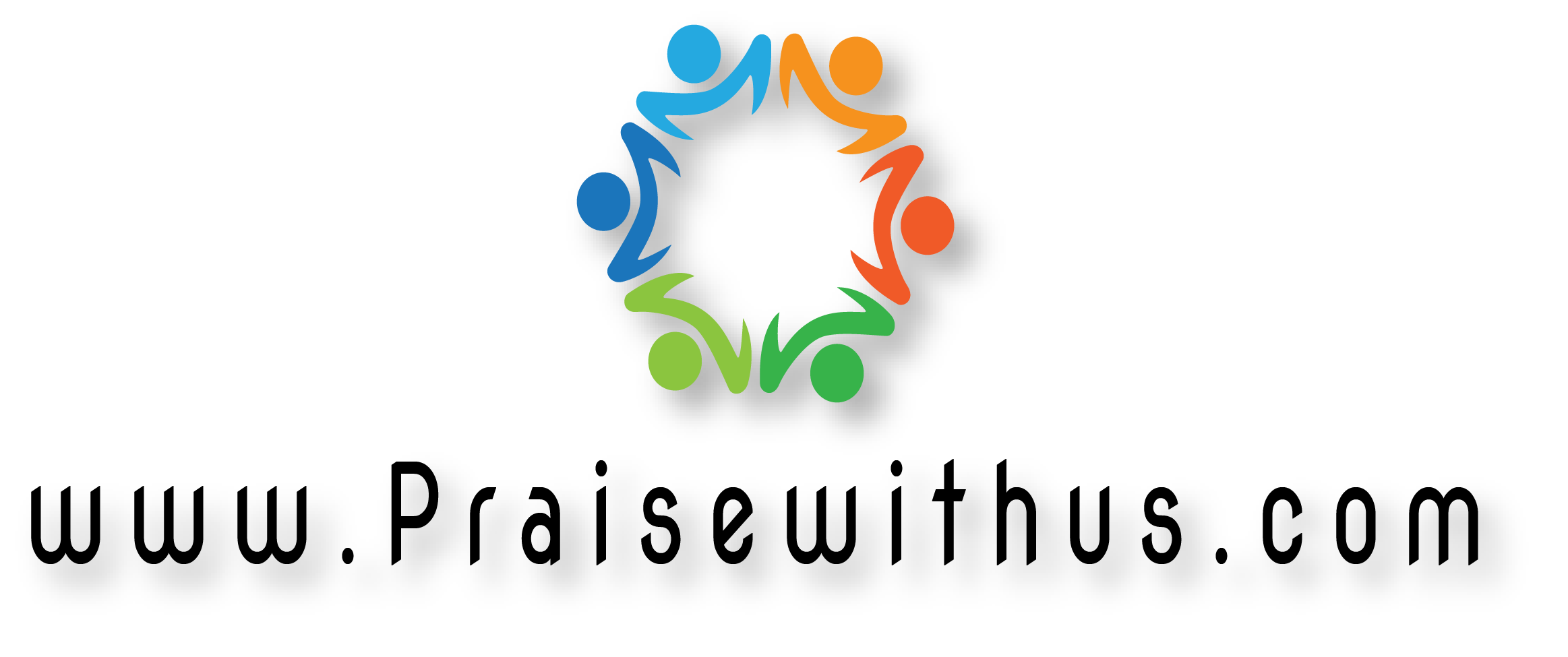 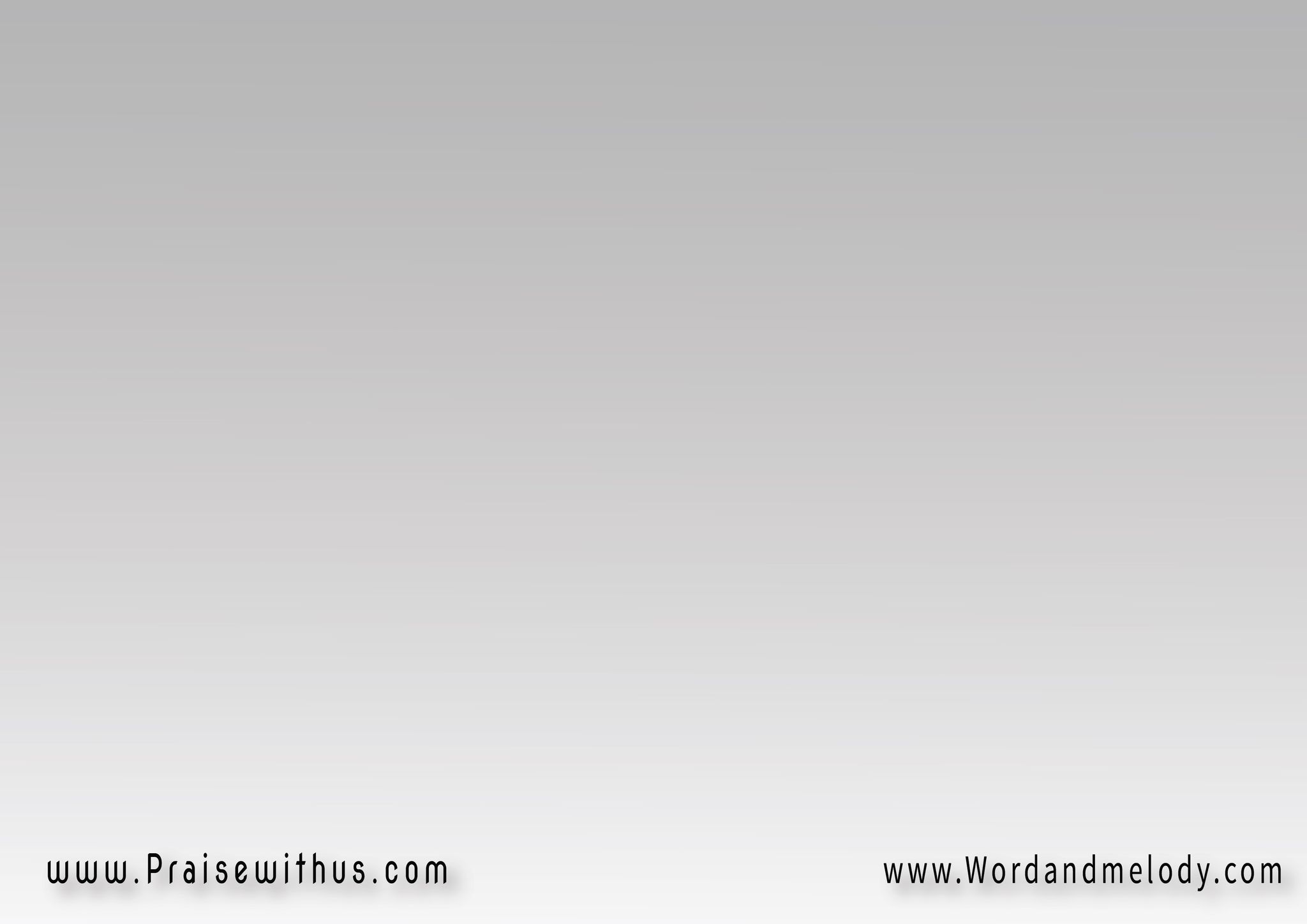 القرار:
قالولي عن يسوع 
الماكو احلى منه 
خلصني من النار 
خلى بقلبي جنة
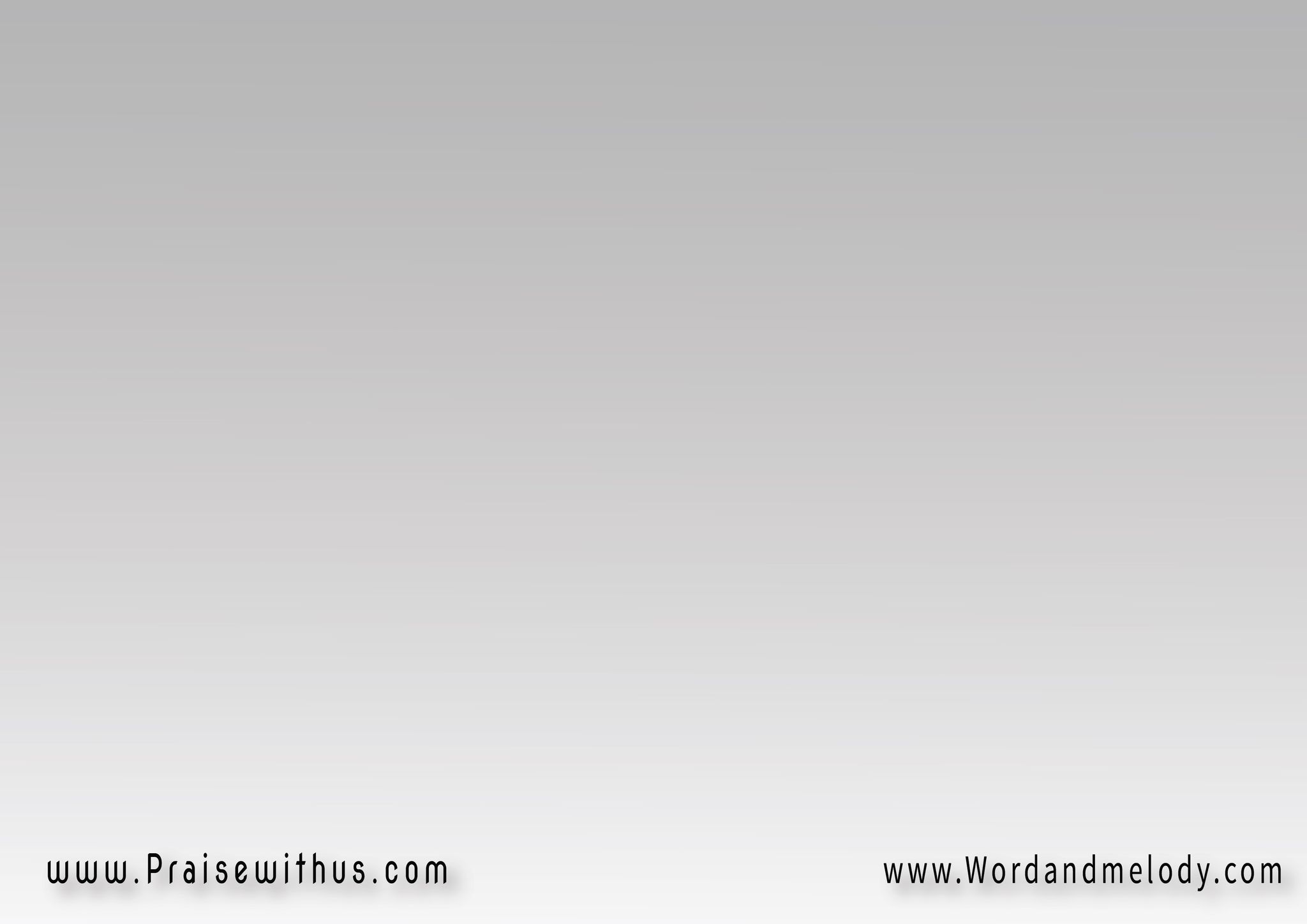 1-
يا ويلي على الخاطي 
شلون الايام وياه
يظل يمشي بطريق الأعوج 
ويضل حاير بدنياه
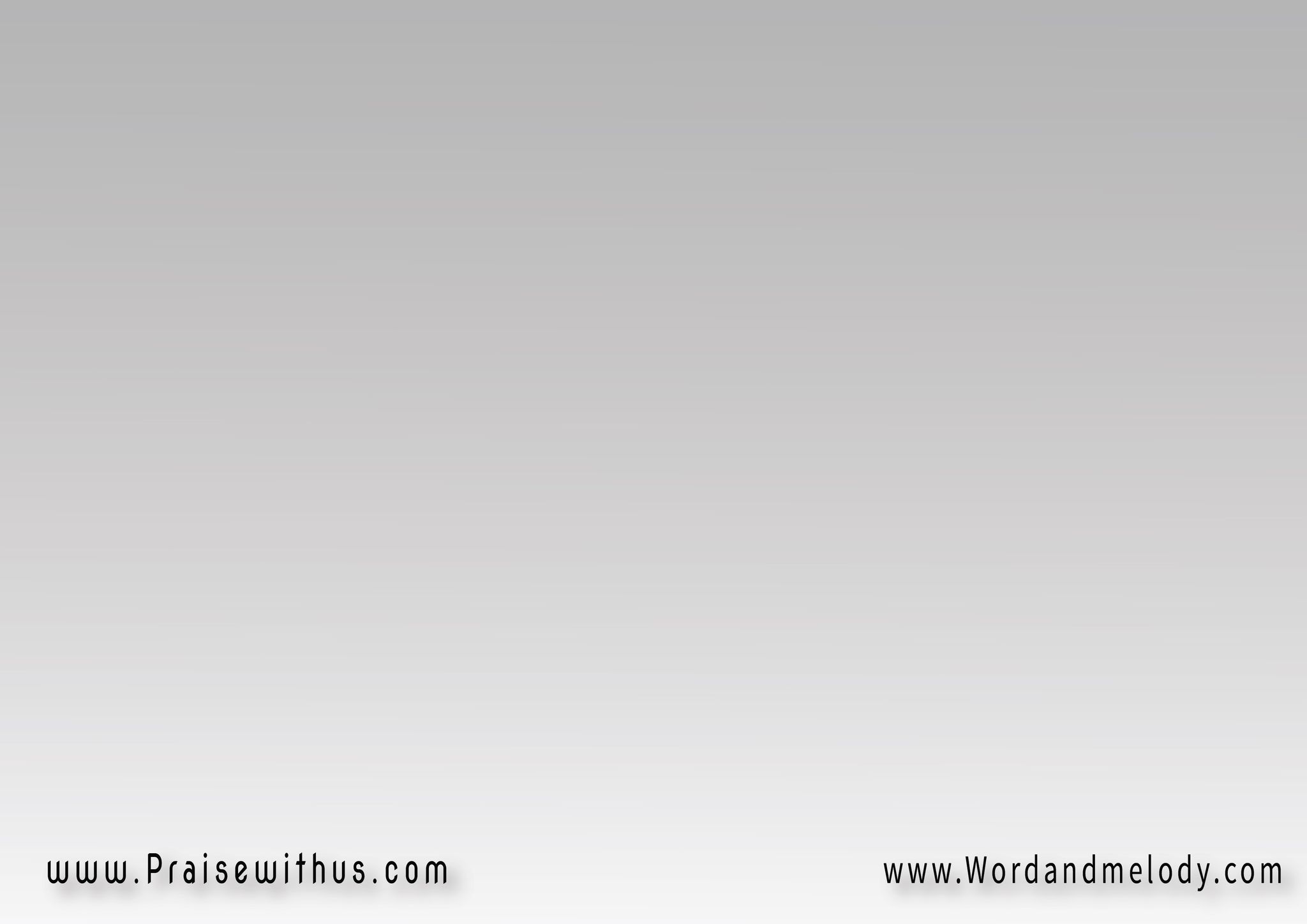 ما يدري عن يسوع 
الماكو أحلى منه 
اللي يخلصه من النار 
ويخلي بقلبه جنة
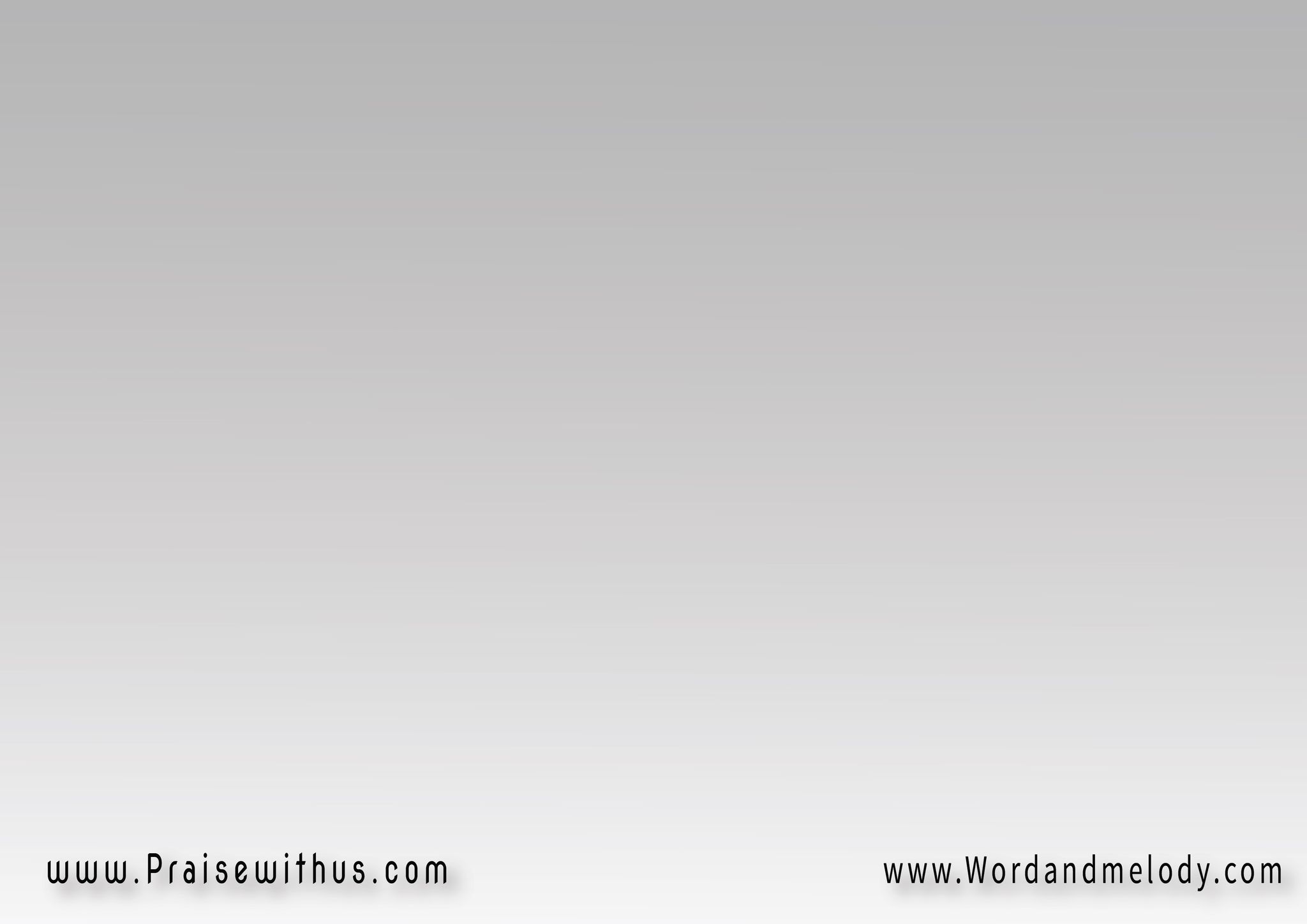 2-
كلشي بصدري اتحمل 
واضل فرحان هوايا
اتعب والتعب راحة
 مدام يسوع ويايا
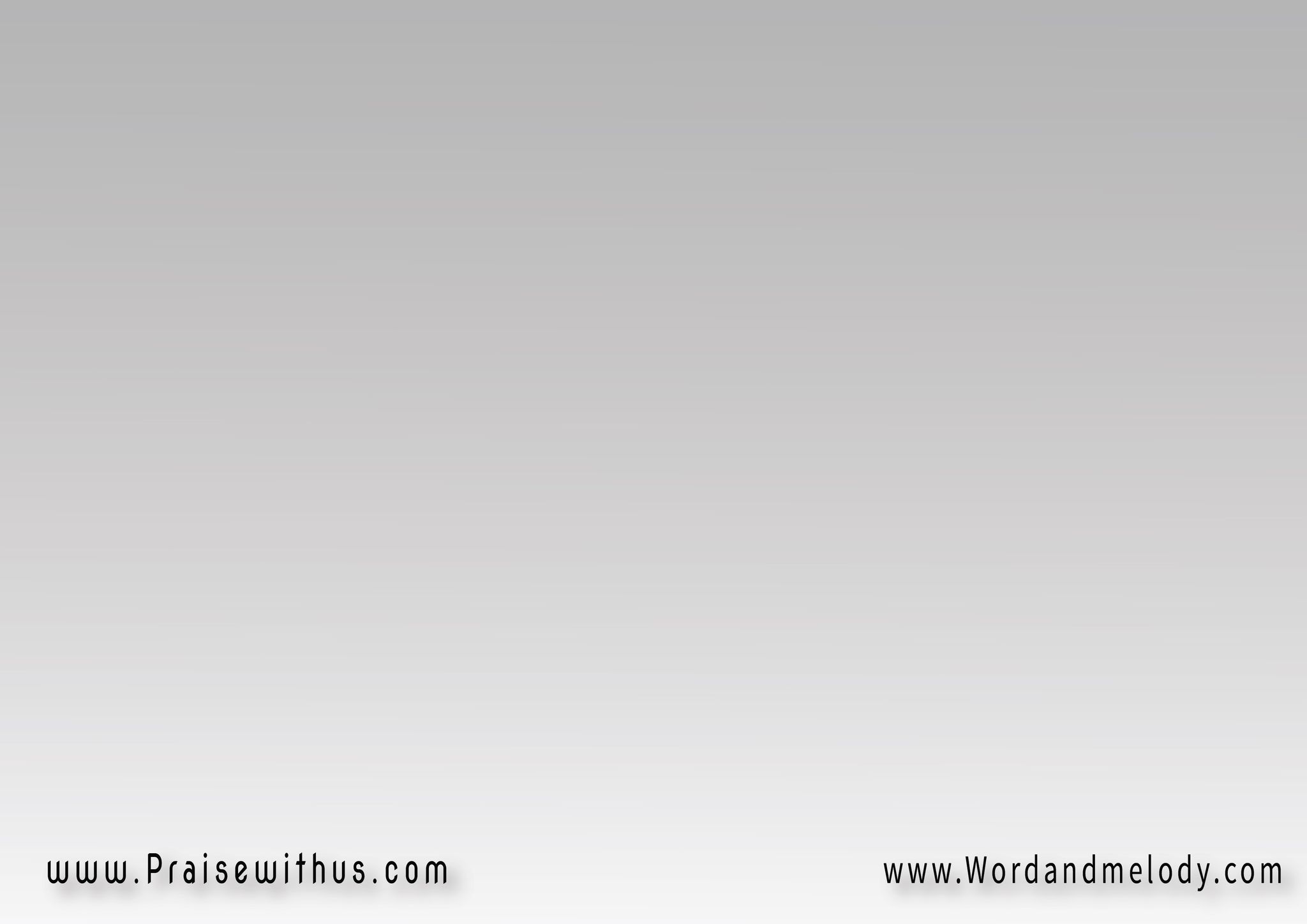 القرار:
قالولي عن يسوع 
الماكو احلى منه 
خلصني من النار 
خلى بقلبي جنة
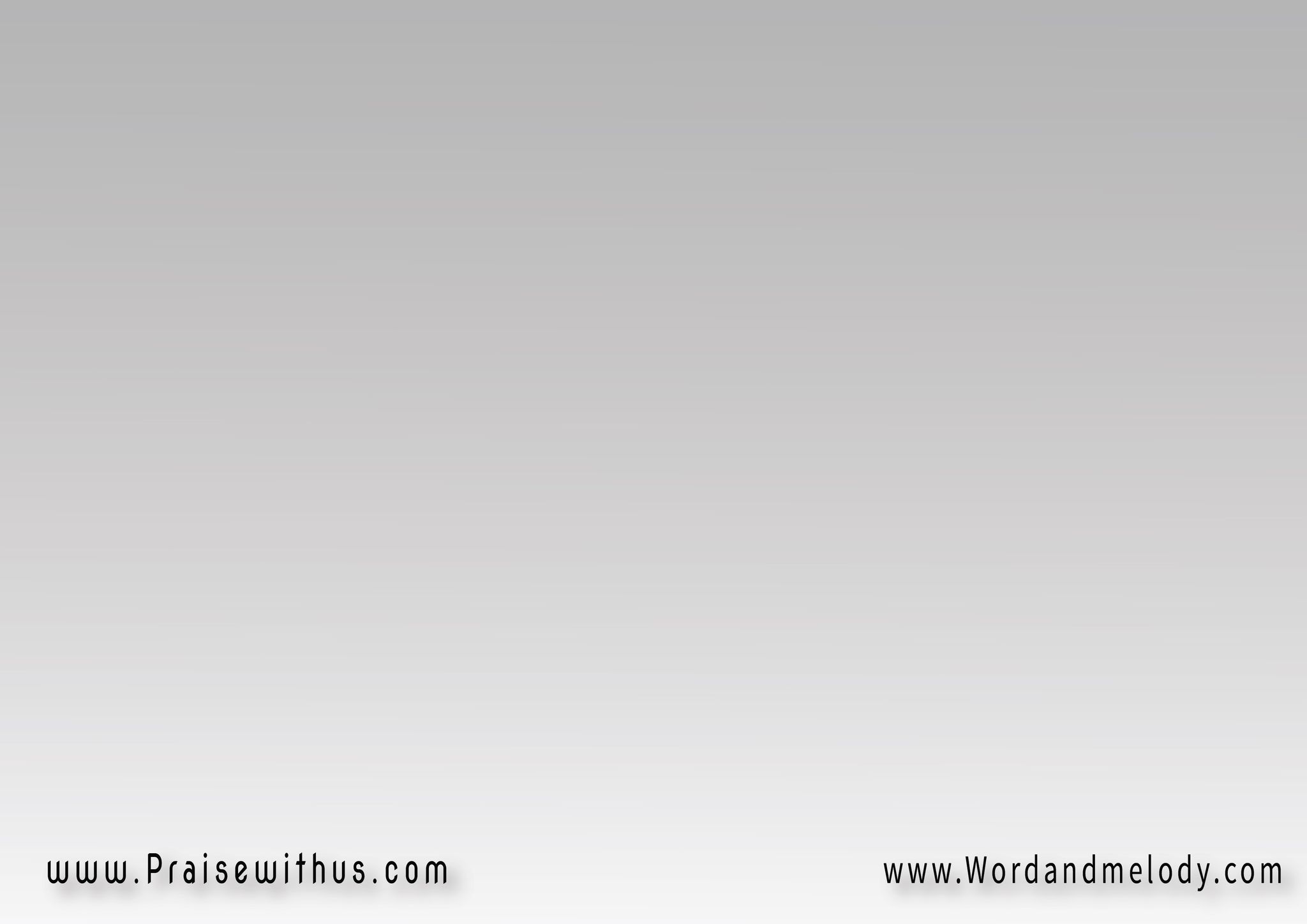 3-
يا ويلي على الخاطي 
شلون الايام وياه
يظل يمشي بطريق الأعوج 
ويضل حاير بدنياه
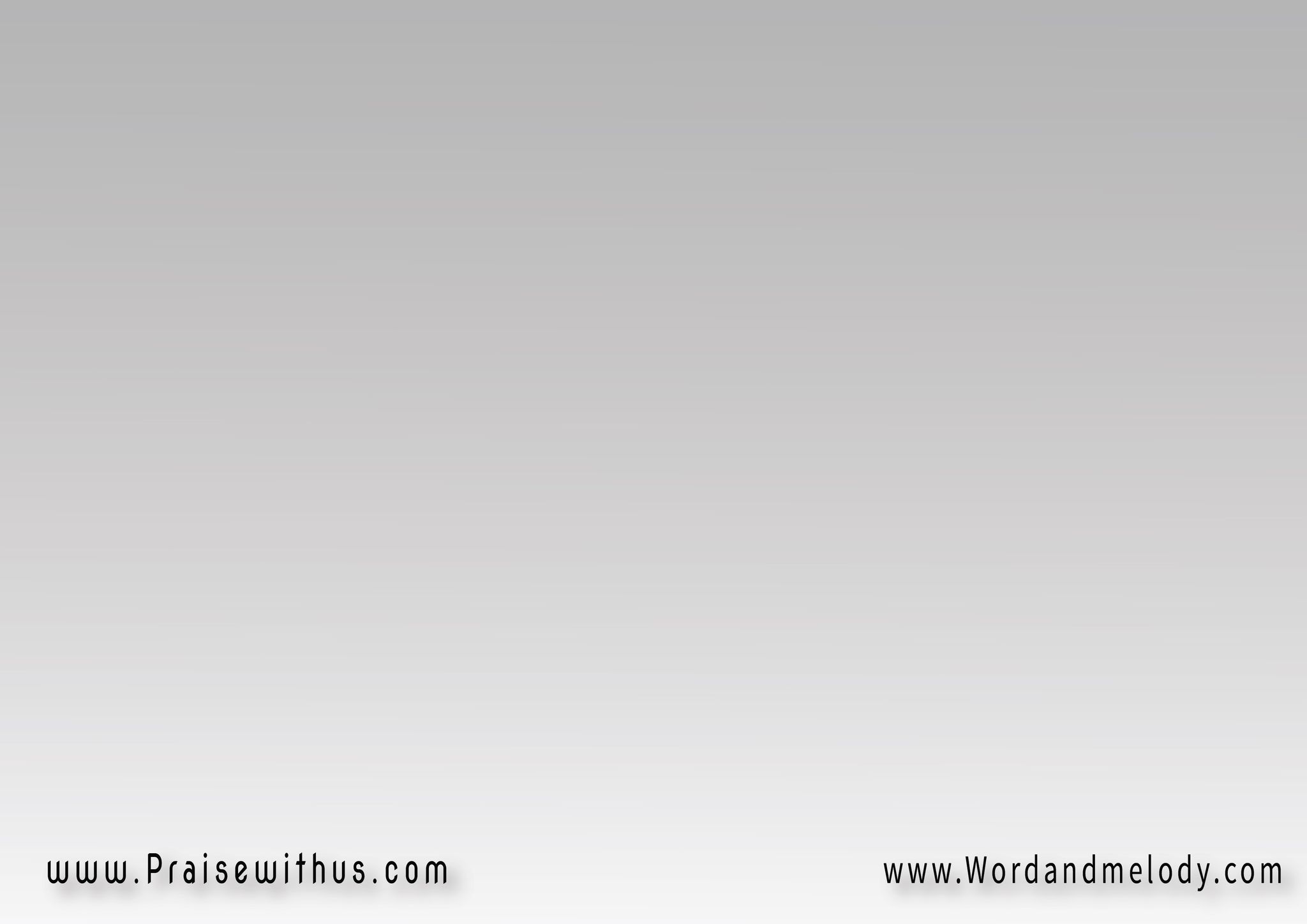 ما يدري عن يسوع 
الماكو أحلى منه 
اللي يخلصه من النار 
ويخلي بقلبه جنة
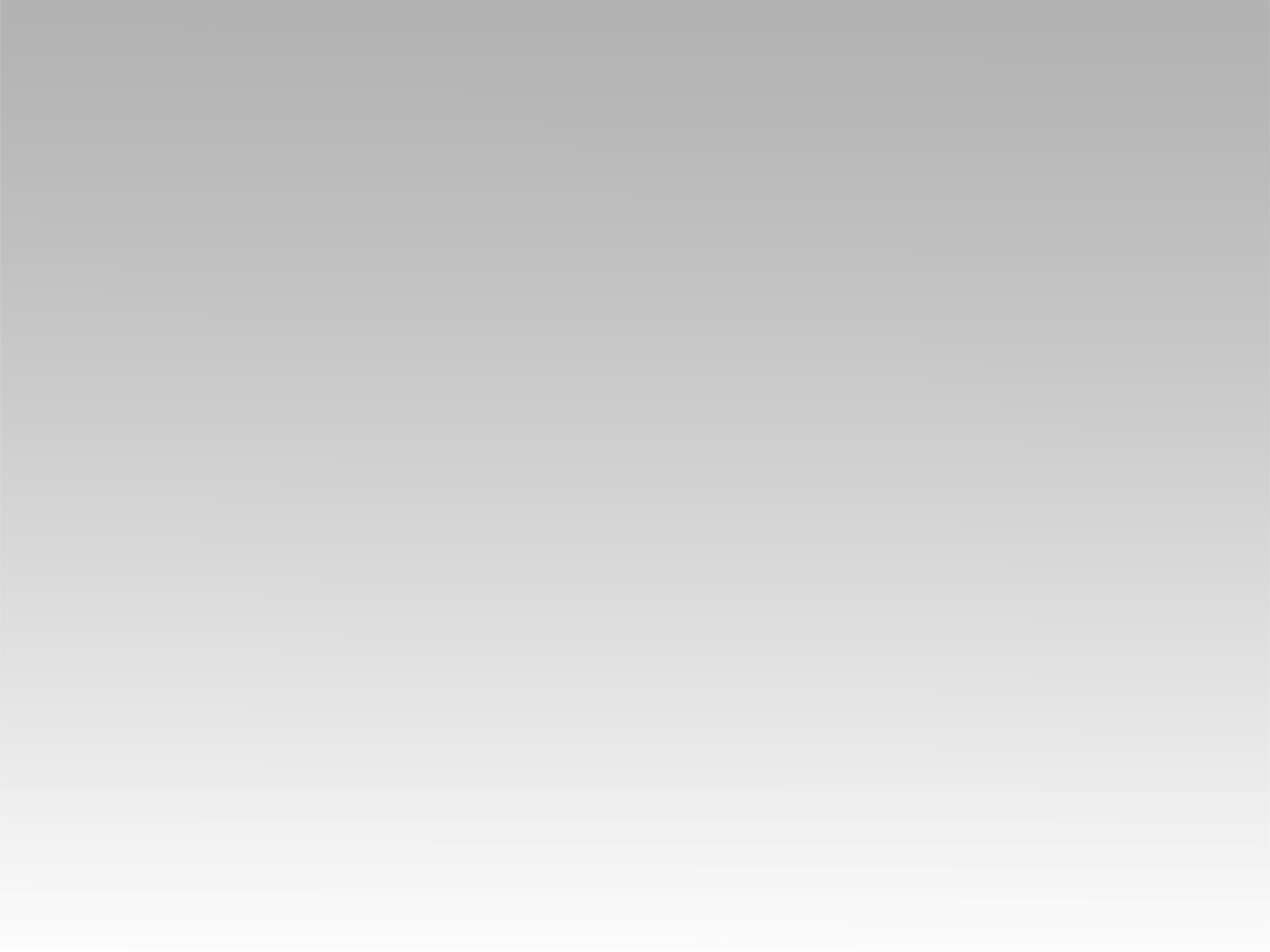 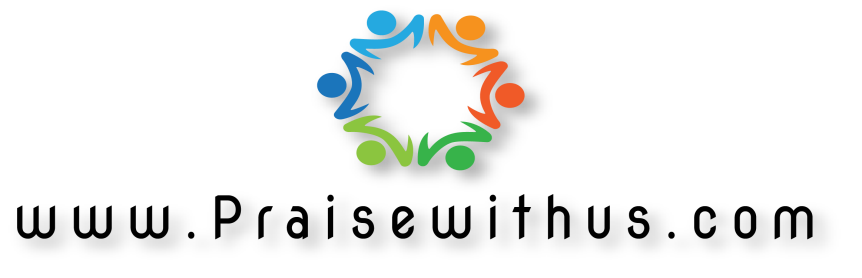